Warm Up #3
Describe the octet rule, and why noble gases satisfy this rule.

Name three elements that have a -3 charge.  Where are these elements in respect to one another?

What are the natural charges and group names for each of the following: Na, I, Ar, Cl, Ca, Cs.
Identifying Elements
Chapter 5.2-5.3
You Are Going to  a Concert
Your Ticket


Row: 2

Section: P

Seat: 4
Review of Electrons
Negative Charge

Found outside the nucleus

Arranged in Orbitals
Rings around nucleus

Octet Rule – wants 8 valance electrons
Electron Configurations
Niels Bohr – German chemist

Hypothesized structure of atom:

Positively charged center (nucleus)

Electrons orbit nucleus in rings
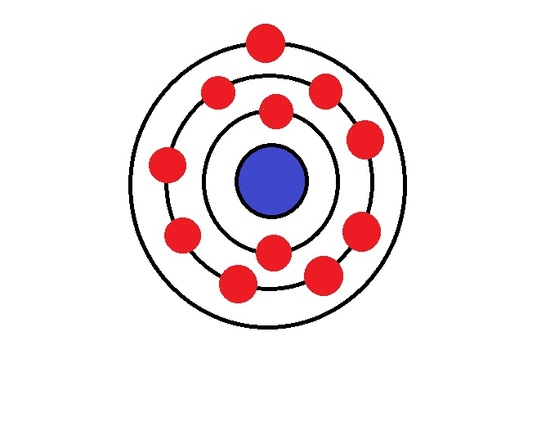 Rings?  No.
Bohr Model – Electrons move in rings

Electrons in rings = A FILTHY LIE

Electrons – move in WEIRD orbitals

Types:
S		P	D	F
Weird Orbitals Pictured
S Orbital
1 variety
D Orbital
5 varieties
P Orbital
3 varieties
ELECTRONS MOVE IN THESE MUSTARD CIRCLES RANDOMLY
Orbitals on the Periodic Table
Remember: 
Horizontal Rows = Periods

Symbol = n (principal quantum number)

When n = 1 (first row):
Hydrogen (H) and Helium (He)

When n = 2 (second row):
Lithium (Li) to Neon (Ne)
The 2 (major) Quantum Numbers
n = principal quantum number
Period the element is in

ℓ = orbital quantum number
Tells what section e- are in
range:   0 ≤ ℓ ≤ (n − 1)
0 = s, 1 = p, 2 = d, 3 = f
Electron Configuration
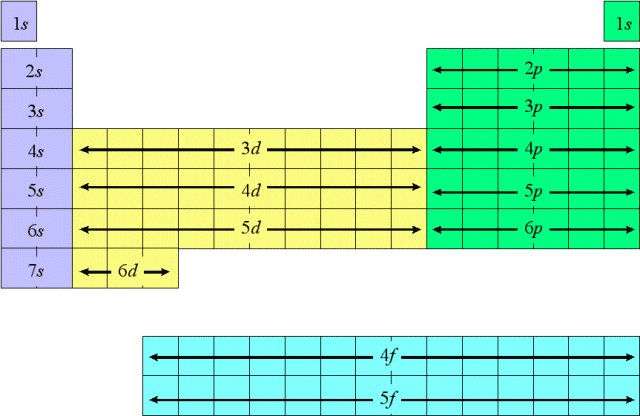 S	P	D	F 	On the Table
Orbital Types = S, P, D, F

S – Left of Transition metals
MAX: 2		

P – Right of Transition metals
MAX: 6		

D – Transition metals (rectangle)
MAX: 10		

F – Lanthanides and Actinides (by themselves)
MAX: 14
Oxygen: in n = 2, ℓ = 1

In 1st P-orbital section
Right of Transition Metals

Passes Through:
1s (2 elements)
2s (2 elements)
2p (4th element)

Notation: 1s22s22p4
OR….
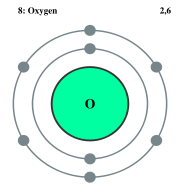 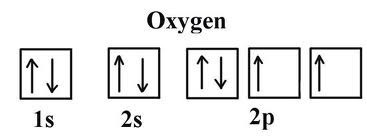 Other examples:

1. Neon (10):
1s22s22p6

Check:
 2 +2 + 6 = 10

2. Aluminum (13):
1s22s22p63s23p1

Check: 
2 + 2 + 6 + 2 + 1 = 13
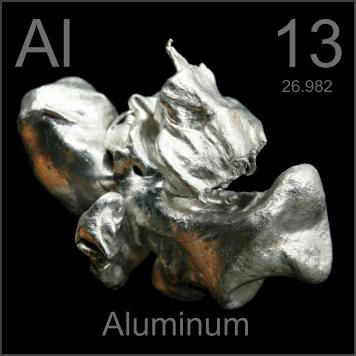 Write the correct notation or identify the correct element for the following:

Calcium

1s22s22p5

Sulfur

1s22s22p63s1
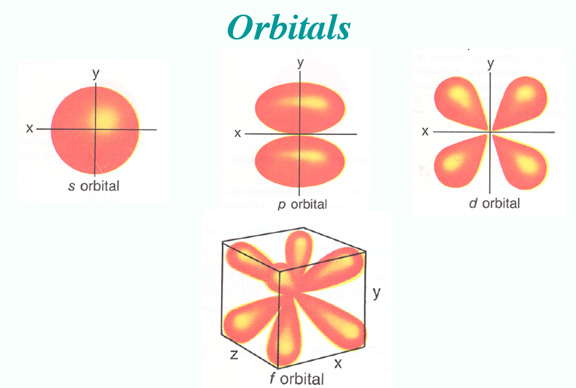 Quick Quiz #2